Produção, distribuição e apropriação de alimentos
ALIMENTAÇÃO E CONTEXTO SOCIAL 
Profa. Dra. Aylene Bousquat e Prof. Dr. Carlos Botazzo 
HSP0282 - 2020
https://www.youtube.com/watch?v=PM1fVi0u9K4
Cadeia de produção
alimentação é uma atividade que envolve muito mais que o ato de comer e a disponibilidade de alimentos
Preparação de Sementes, mudas e insumos
Campo: do plantio à colheita
Processamento(s)
Distribuição
Consumo
Descarte
perguntas
será possível a terra alimentar nove bilhões de habitantes, previstos para viver no planeta em 2050 (Conte; Boff, 2013) 


sem degradá-la de modo irreversível e com dieta alimentar que contribua para a sustentabilidade, ao mesmo tempo que garanta a saúde e o bem-estar das pessoas
Sociologia rural/agrícola
Sociologia dos Alimentos
Preponderante até meados do século XX
Processos de produção e de distribuição
Análise do papel do consumo de alimentos, das práticas alimentares e das ações dos consumidores na conformação de estilos e identidades e novas formas de consumo de alimentos
Sociologia da Alimentação
“Tem como objeto de estudo a interação entre os processos biológicos e sociais de produção, consumo e distribuição de alimentos, que envolvem conflitos e disputas, representações e identidades, além de estratégias econômicas e comerciais por comida e matérias-primas.”

Cassol e Schneider, 2015
Estudos
a partir da consolidação do processo de globalização da produção e distribuição de alimentos, 
Concentração nas mãos das grandes empresas transnacionais 
Mais recentemente, outros elementos também passaram a impulsionar a problemática sociológica dos alimentos, 
como as questões de saúde pública (desnutrição e obesidade),
os problemas ambientais decorrentes da produção de alimentos e
 a opulência do consumo e o consequente desperdício de alimentos.
Segurança Alimentar e Nutricional (Brasil)
Questão alimentar extrapola a dimensão dos nutrientes, assim como os processos de organização produtiva
O ato de comer passa a ser bem mais do que uma ação hedonista, torna-se uma ação social com sentido capaz de gerar novos valores e modos de vida sustentáveis 
Barbosa e Campbell, 2006
Ato de consumir reflete na preservação do meio ambiente, na forma da produção e nos impactos sociais gerados

Seyfang, 2009
Fair Trade (Cadeias curtas)
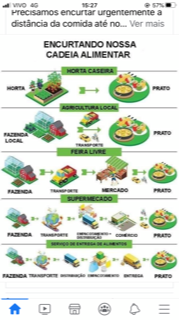 novas formas e relações entre a produção e o consumo de alimentos são permeadas por formas de sociabilidade assentadas no interconhecimento e em redes sociais 

Papel do nutricionista
Produção e consumo
Produto (procedência e origem)
Lugar (identidade)
Processo (como fazer)


Movimentos
Slow food
Boicote
Políticas públicas
Brasil
Feiras livres do Nordeste
PAA
PNAE
Quality Turn
Rede alimentares “alternativas”


Alimentos localizados (selo)
Alimentos locais
Experiência..
https://www.youtube.com/watch?v=FDW1jROYfp4